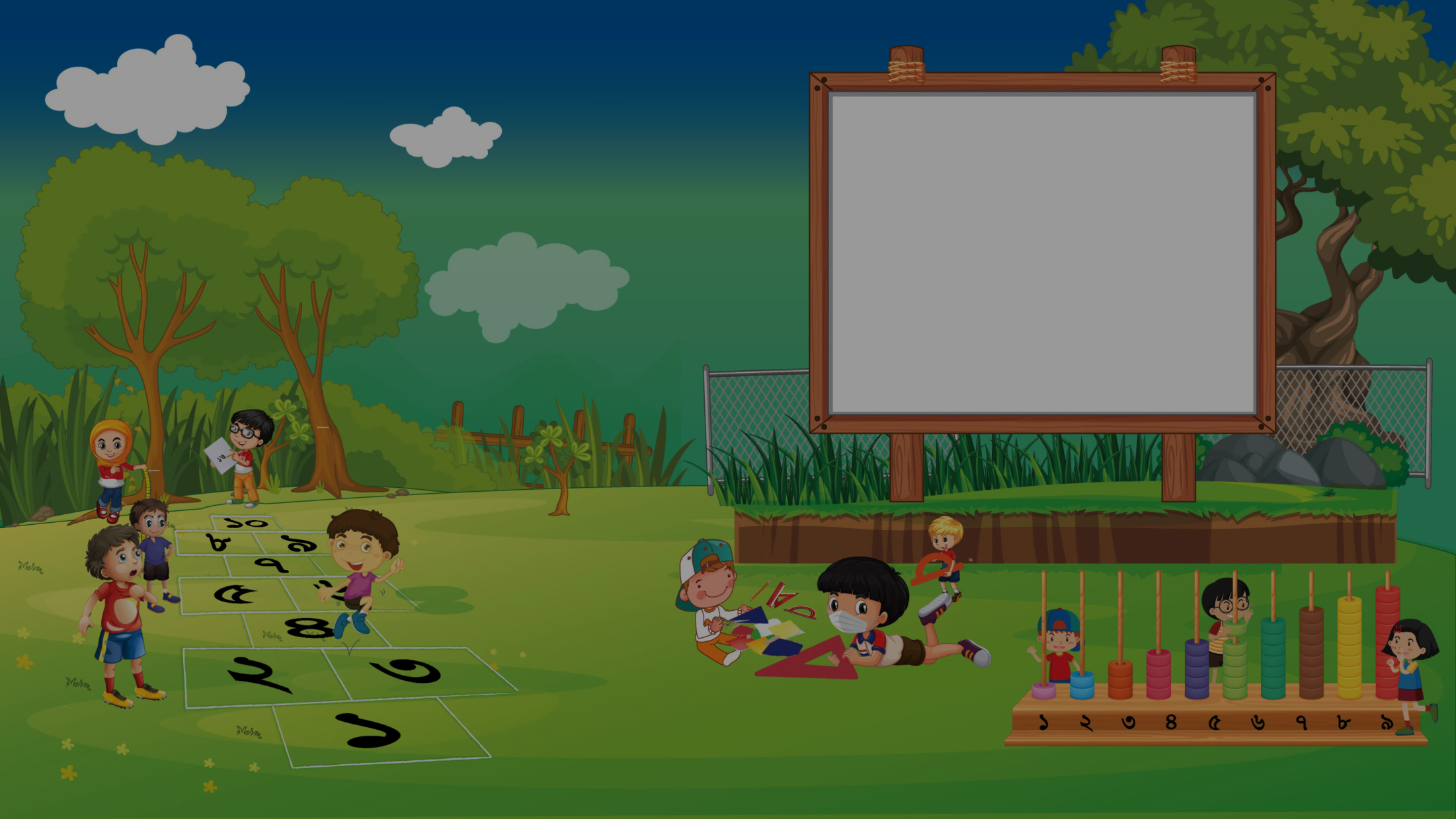 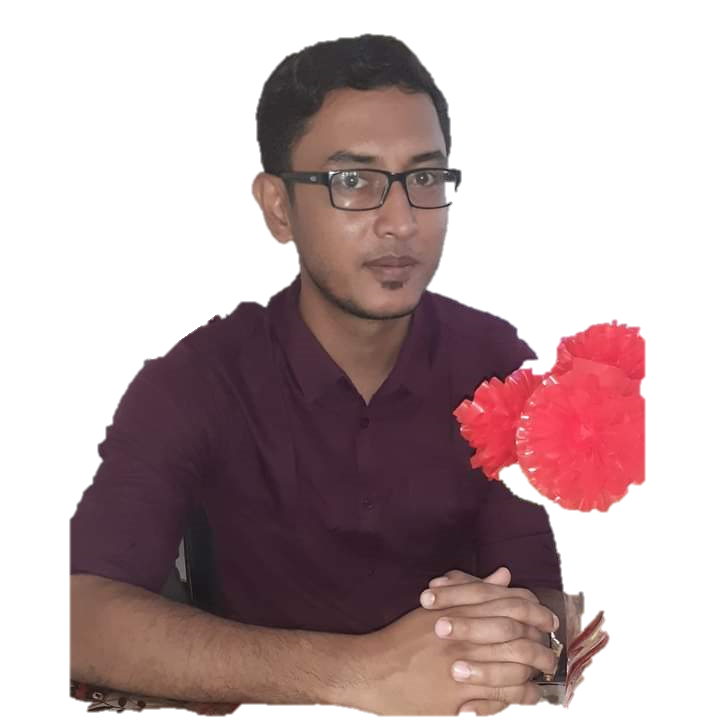 এস এম মাহাবুবুর রহমান
সহকারী শিক্ষক
রানীর বাজার সরকারি প্রাথমিক বিদ্যালয়
চৌদ্দগ্রাম,কুমিল্লা
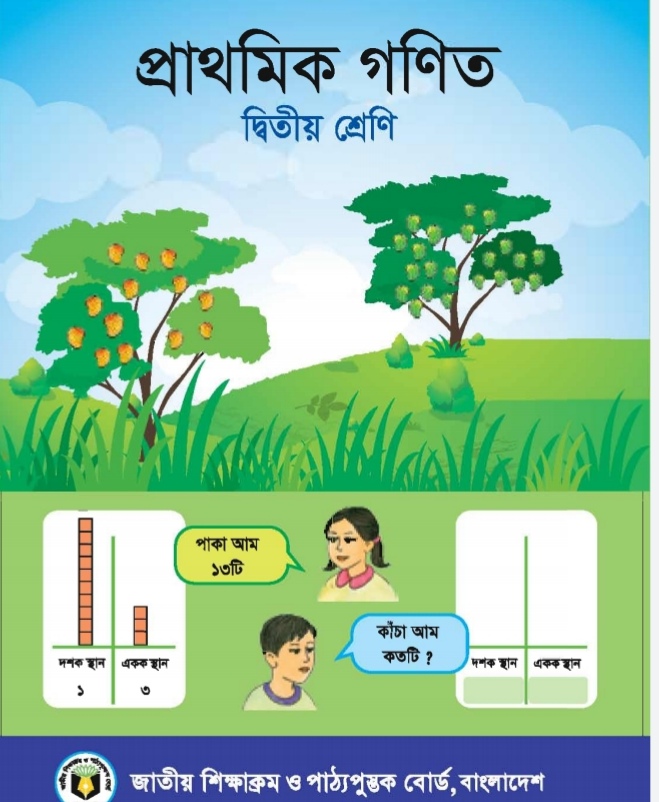 আজকের পাঠ

প্রাথমিক গণিত

অধ্যায়-আট
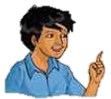 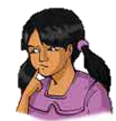 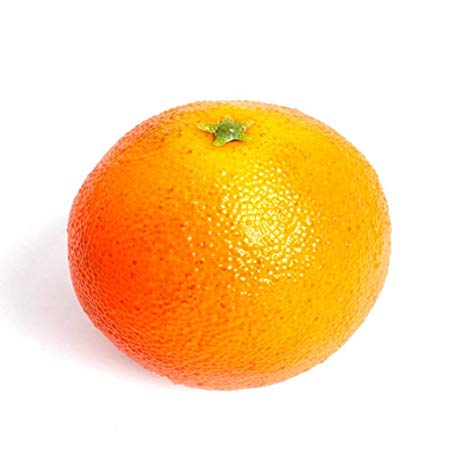 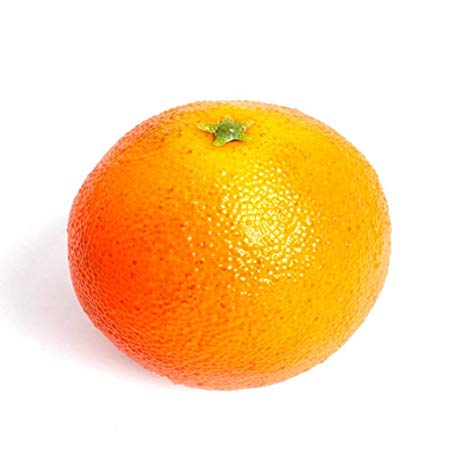 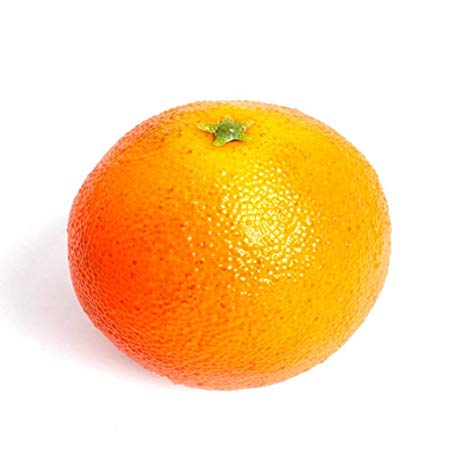 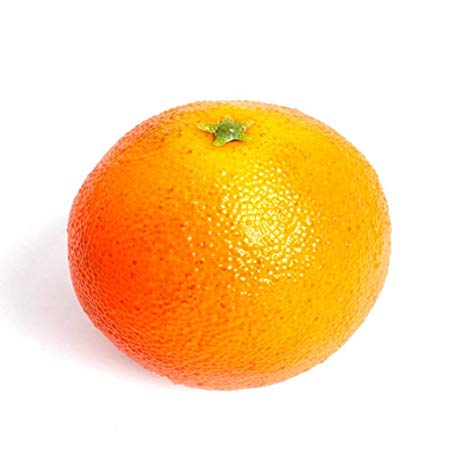 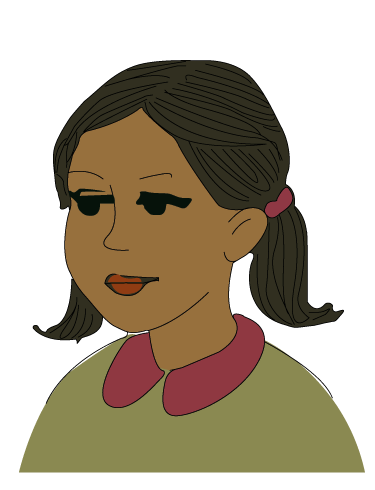 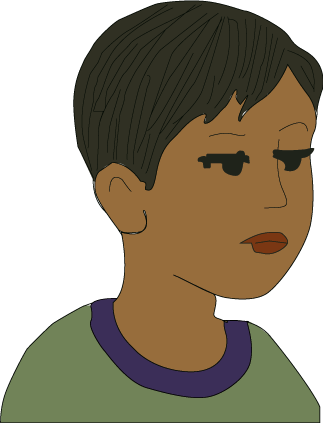 ভগ্নাংশ
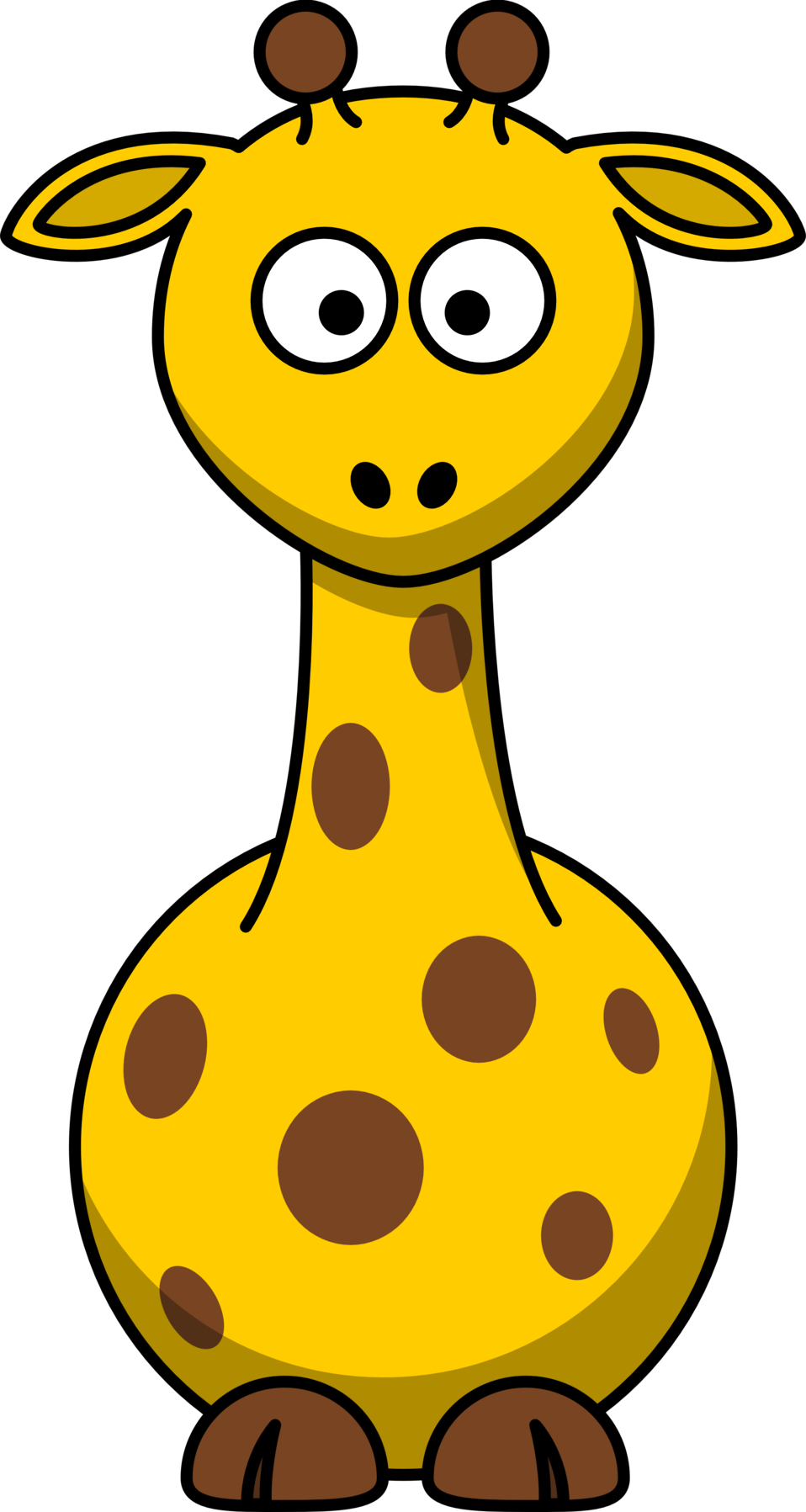 ভগ্নাংশ
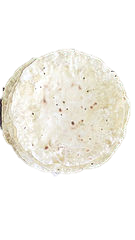 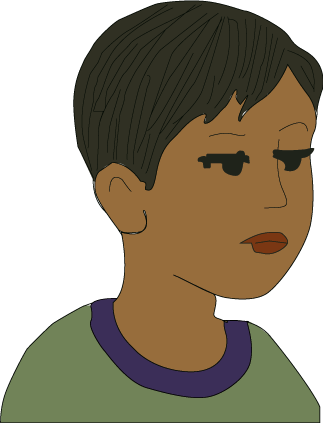 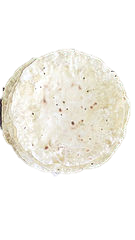 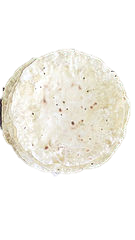 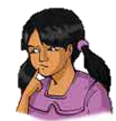 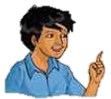 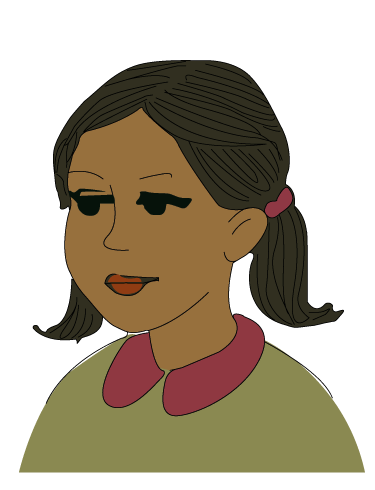 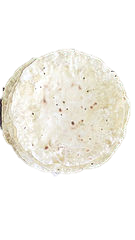 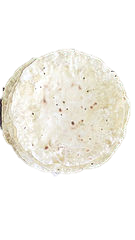 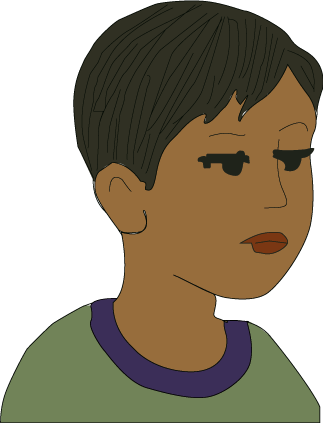 এক চতুর্থাংশ
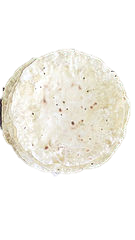 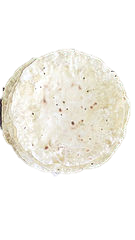 যখন আমরা একটি বস্তুকে সমান ৪ অংশে ভাগ করি, আমরা প্রত্যেক অংশকে এক চতুর্থাংশ বা চার ভাগের এক ভাগ বলি।
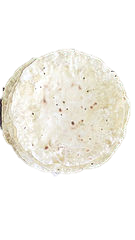 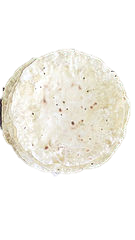 ১
---
৪
নিচের প্রত্যেক আকৃতির        অংশ রং করি
১
৪
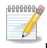 চার ভাগ এর এক ভাগ এরকম চার টুকরো একত্রে রাখলে কী তৈরি হয়
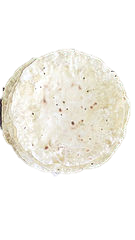 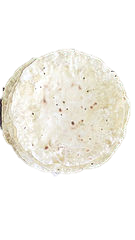 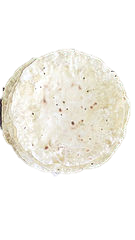 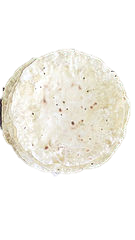 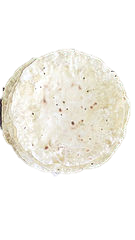 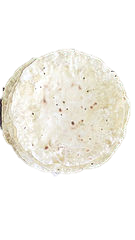 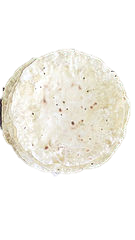 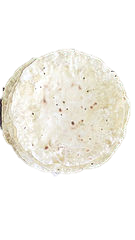 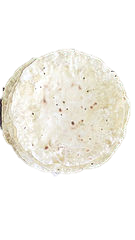 ১
---
৪
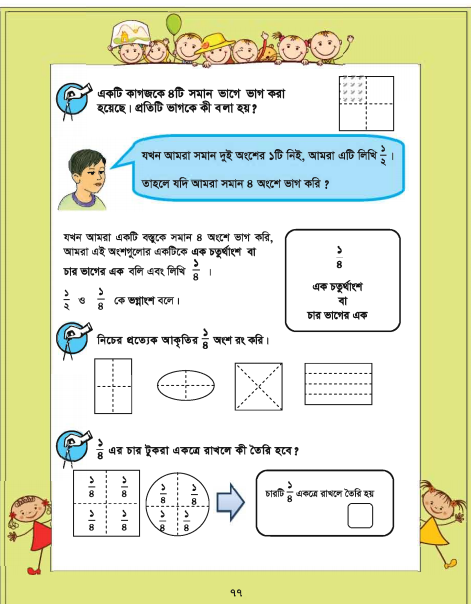 আজ আমরা কী শিখলাম
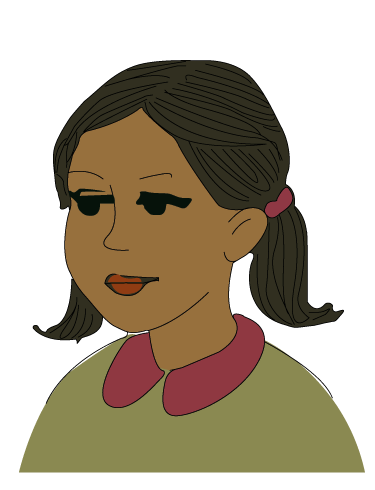 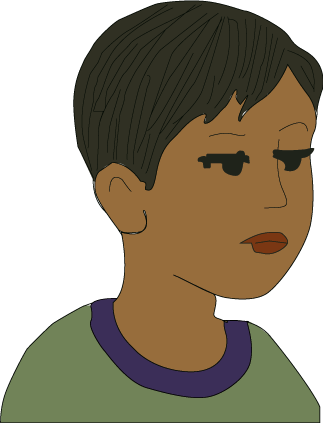 কোন বস্তুর চারটি মিলে কতটুকু হয় তা জেনেছি।
পূর্ণ বস্তুর এক চতুর্থাংশ চিনেছি।
১
৪
বাড়িতে যা করবে
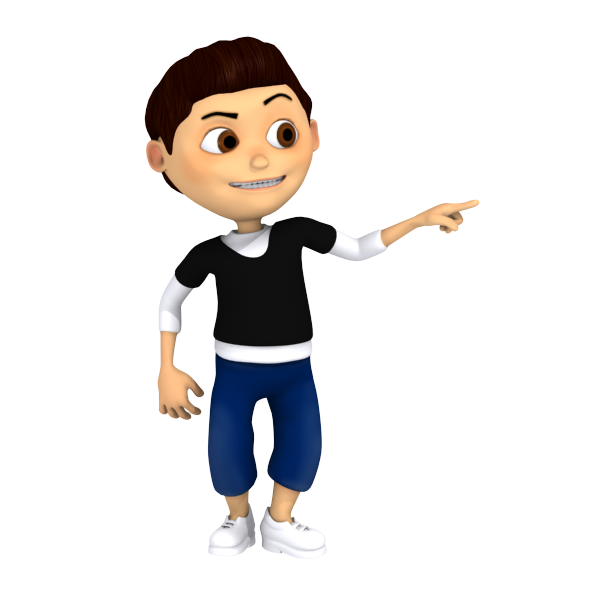 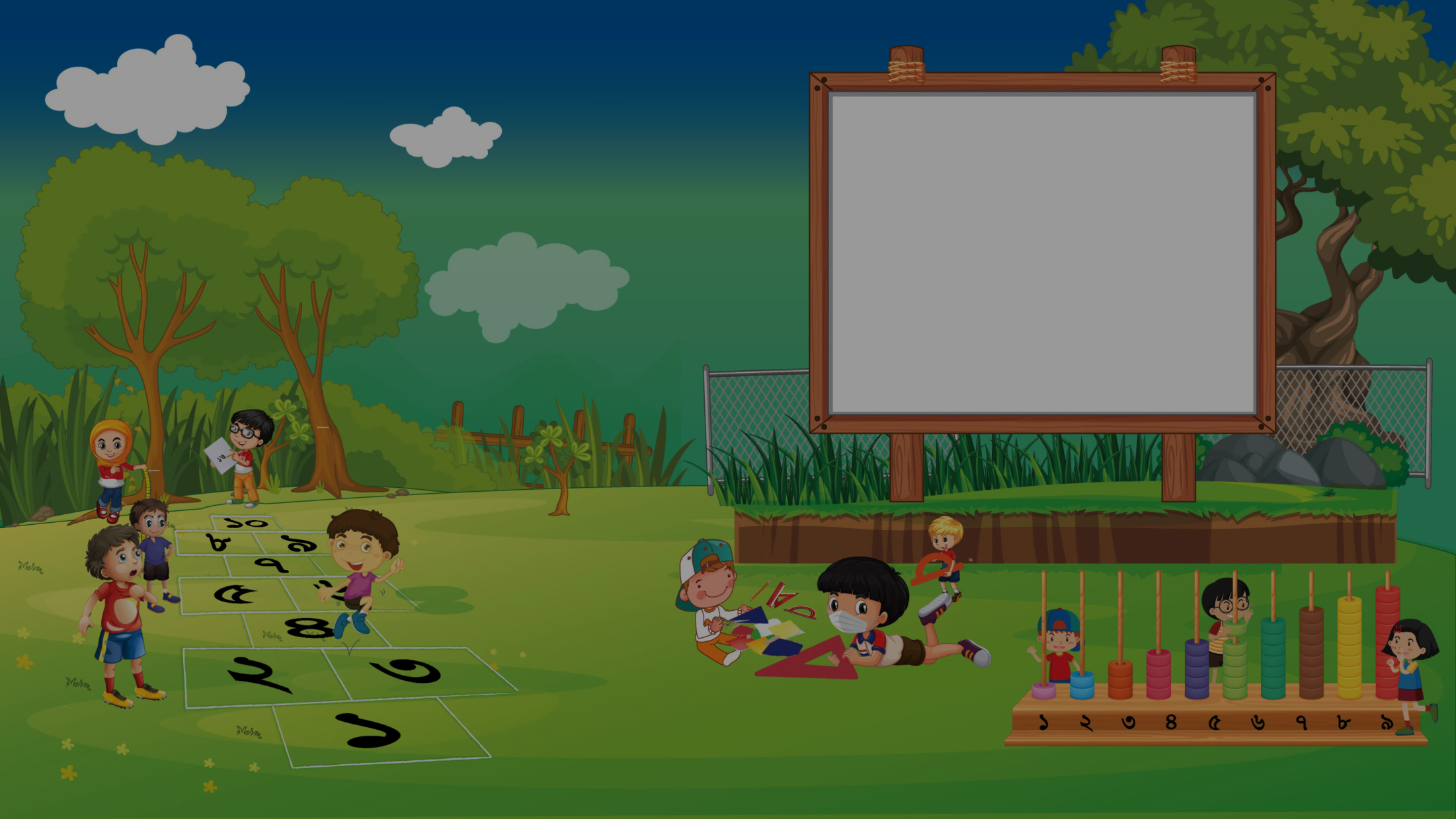 ধন্যবাদ